«Учимся играть в шахматы – игровые ситуации»
Подготовила Прудникова А.М.
Легенда о шахматах
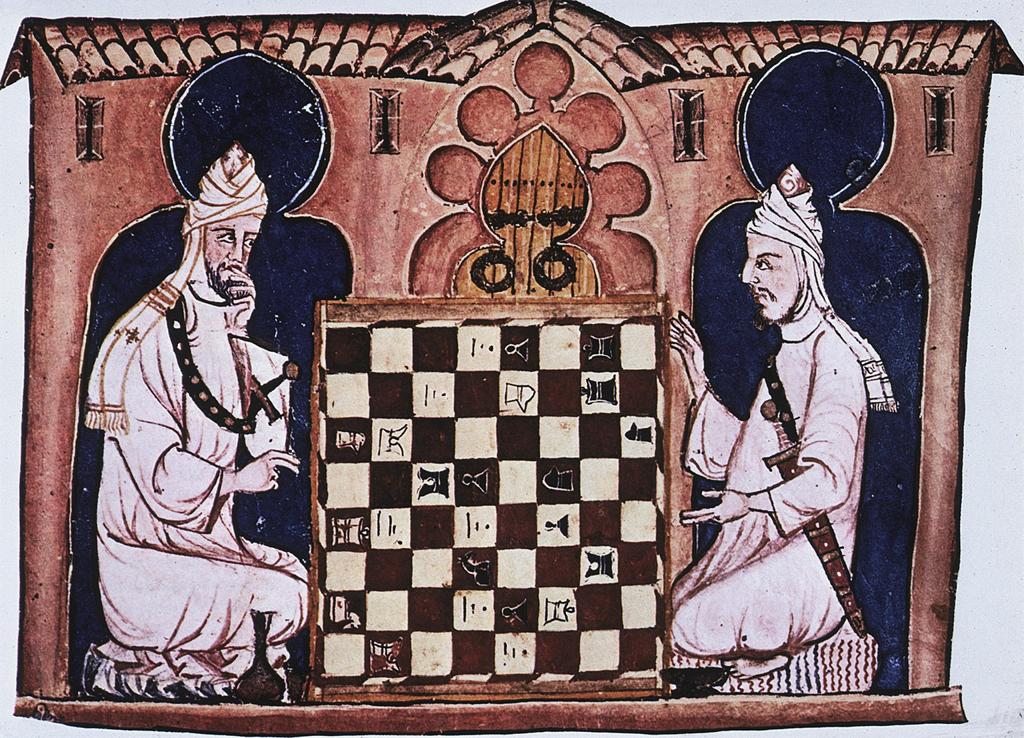 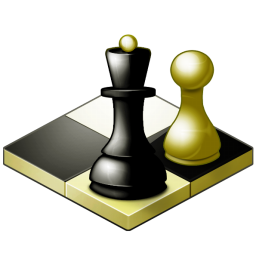 ШАХМАТЫ
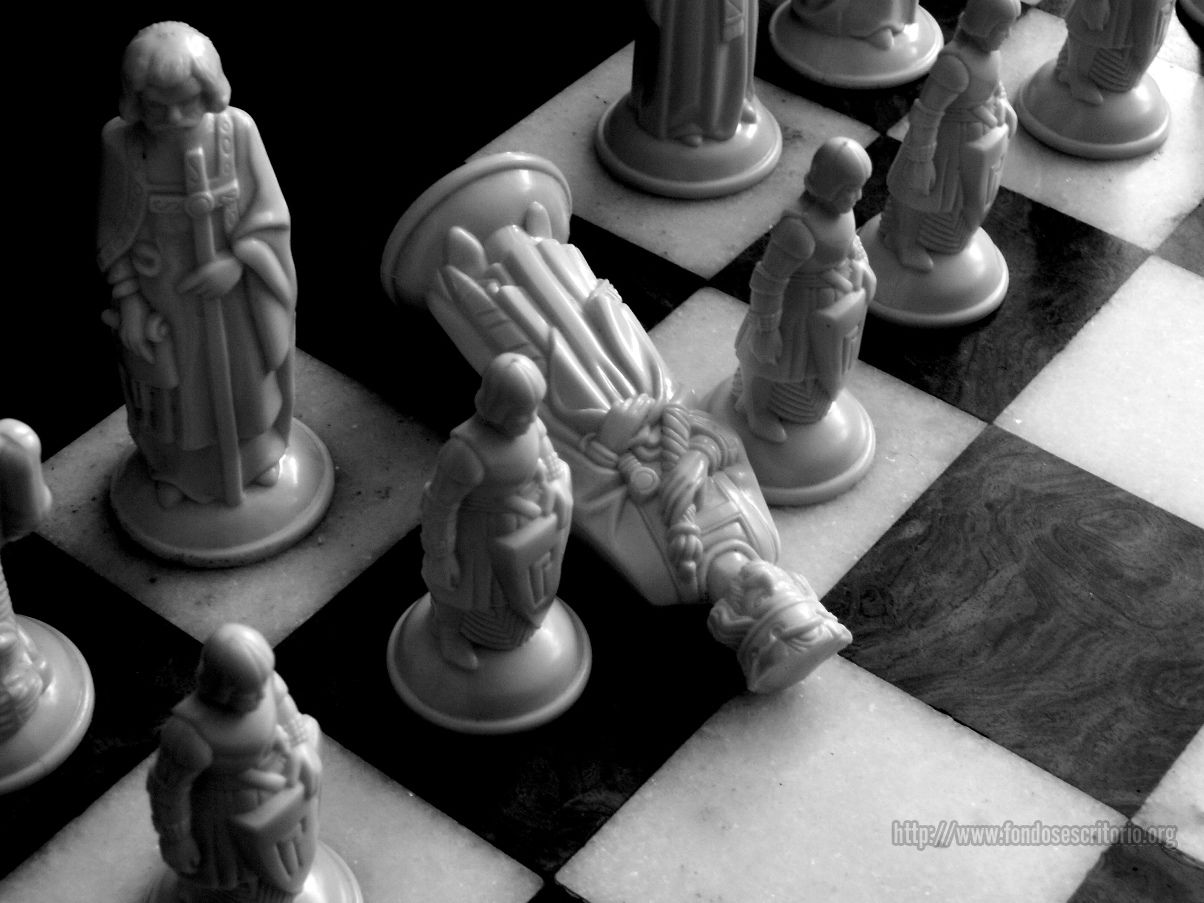 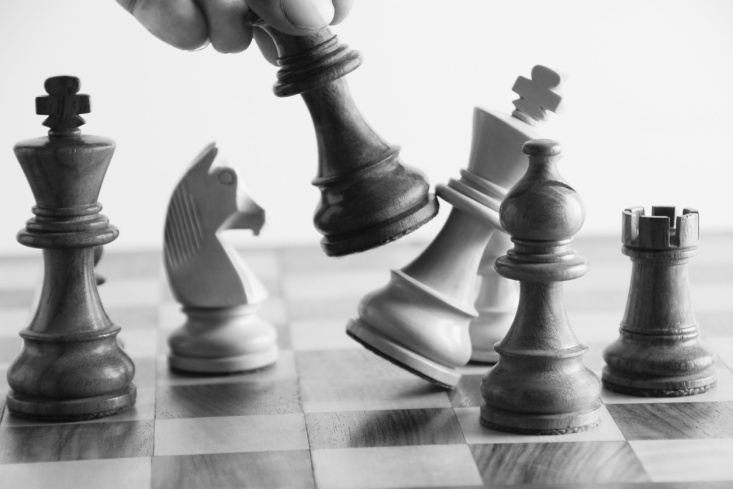 «Шах - мат! »,  
с персидского
«Шах»- король – «мат» - умер! »
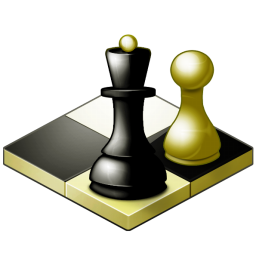 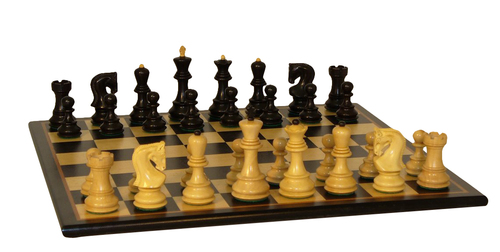 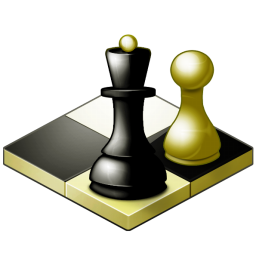 Этапы обучения
Знакомство с шахматной доской. 
2. Знакомство с фигурами и пешками. 
3. Обучение правилам шахматной игры. 
4. Решение шахматных задач и этюдов. 
5. Игра в шахматы.
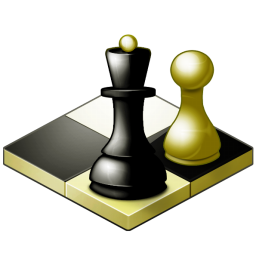 Шахматная доска
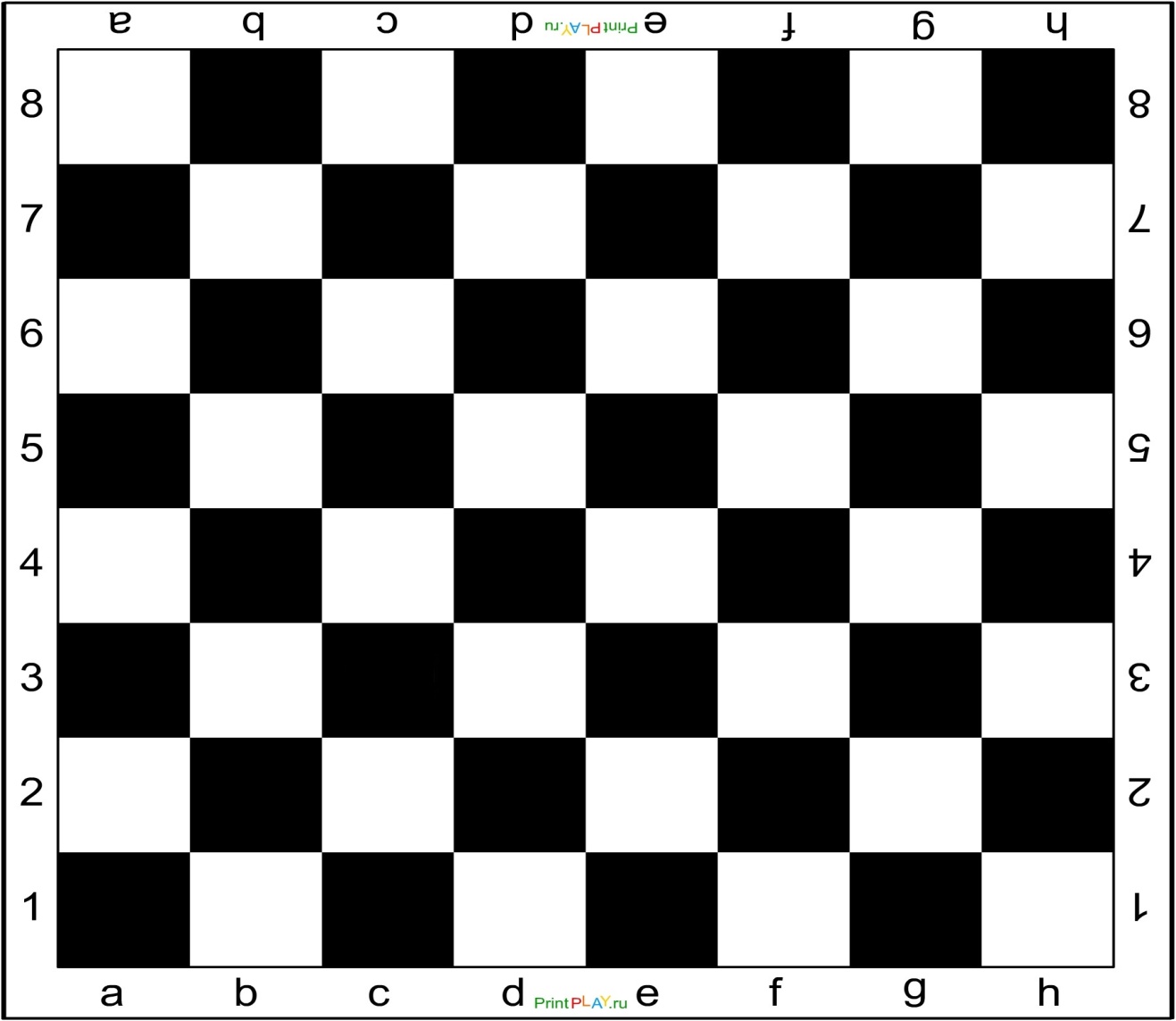 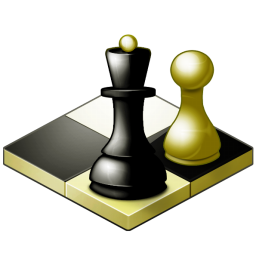 Легенда о шахматной доске
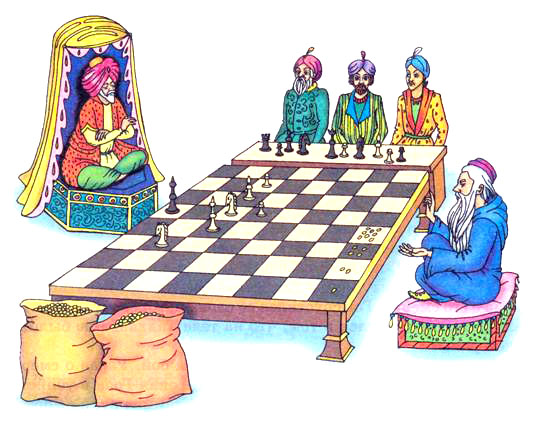 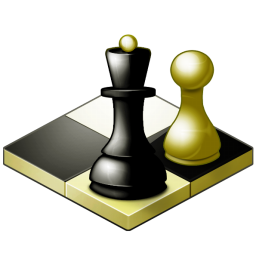 Легенда о шахматной доске
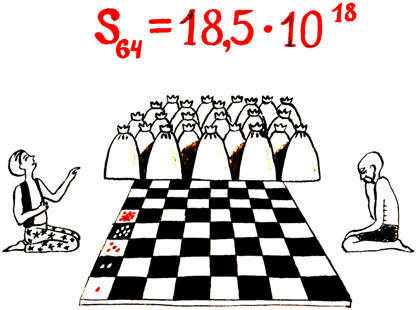 Оказалось, чтобы расплатиться с мудрецом, нужно 
18 446 744 073 709 551 615 зерен пшеницы.
 Вот как звучит это число: 18 квинтильонов 446 квадрильонов 744 триллиона 73 миллиарда 709 миллионов 551 тысяча 615!
Фигуры и пешки
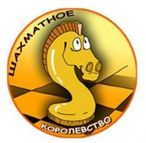 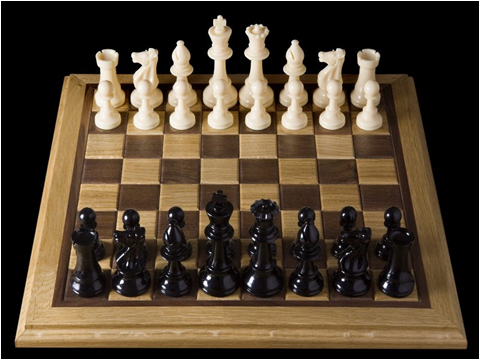 В этой стране -
Король с королевой живут без корон
Ладья без весел, без хобота слон,
Конь без копыт, седла и уздечки
А рядовые - не человечки.
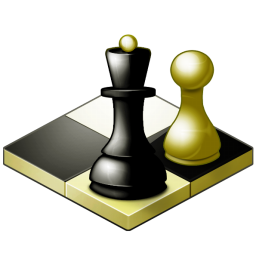 Парад шахматных фигур
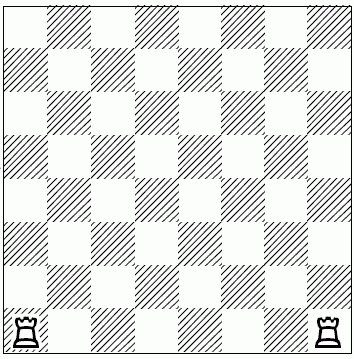 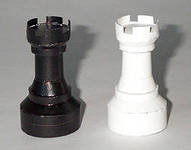 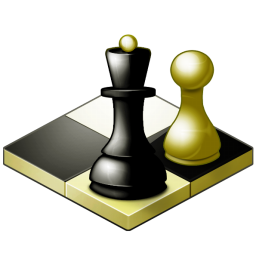 Я смотрю на первый ряд,
По краям ладьи стоят.
Парад шахматных фигур
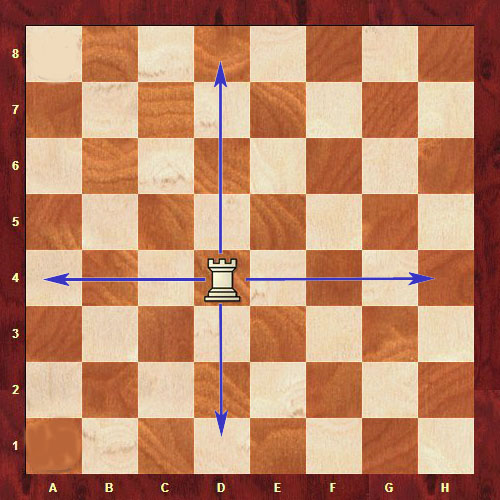 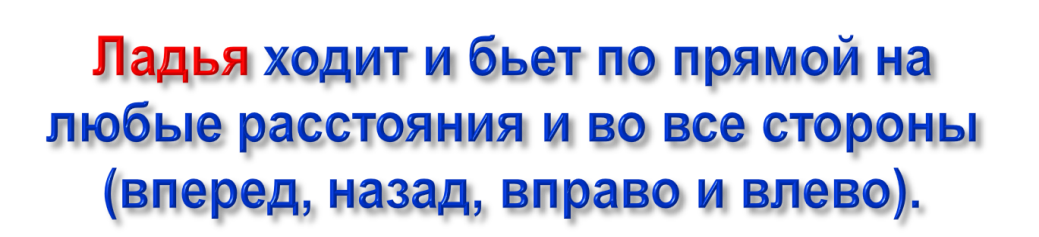 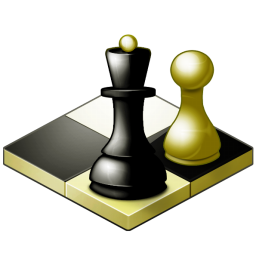 .
Парад шахматных фигур
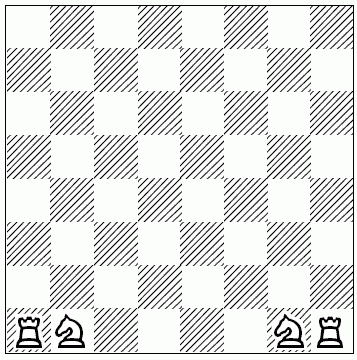 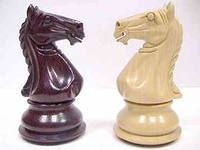 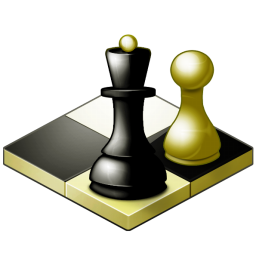 Рядом вижу я коней,
Нет фигуры их хитрей..
Парад шахматных фигур
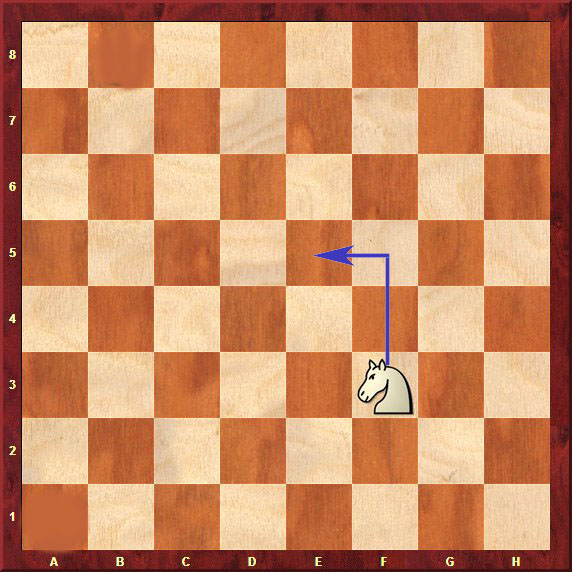 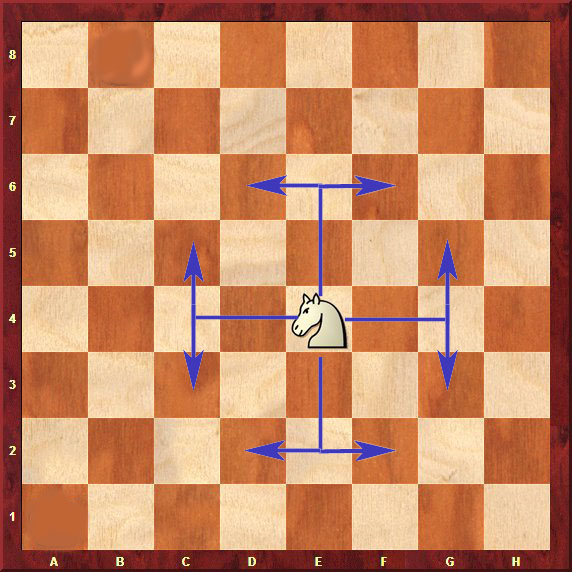 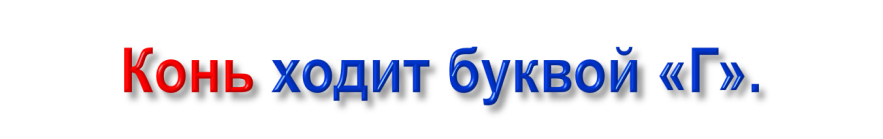 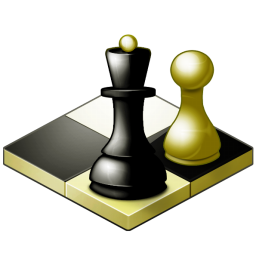 Продвигается на два поля вперед или назад, затем на одно поле влево или вправо.
Парад шахматных фигур
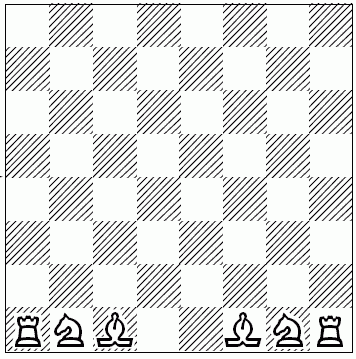 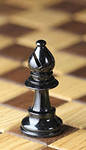 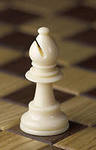 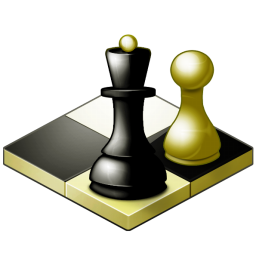 Меж коней заключены
Наши славные слоны.
.
Парад шахматных фигур
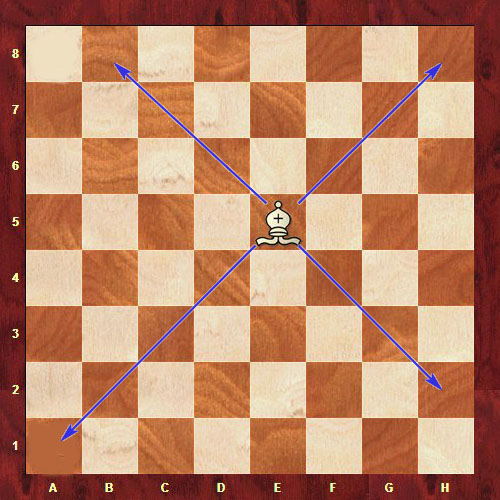 Слон может передвигаться на любое количество полей по диагонали. Существуют белопольные и чернопольные слоны, которые передвигаются только по белым или только по черным полям.
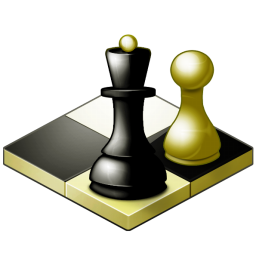 .
Парад шахматных фигур
И ещё два поля есть,
А на них король и ферзь.
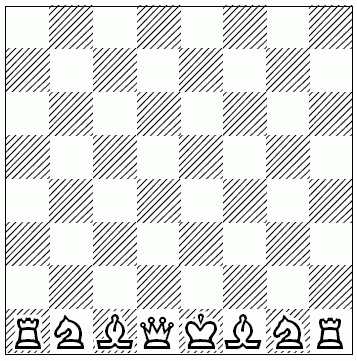 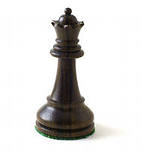 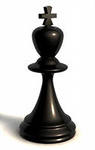 Запомните: белый ферзь всегда стоит на белом поле, а черный ферзь на черном поле.
Шахматисты говорят так: «Ферзь любит свой цвет».
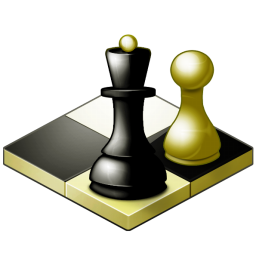 Парад шахматных фигур
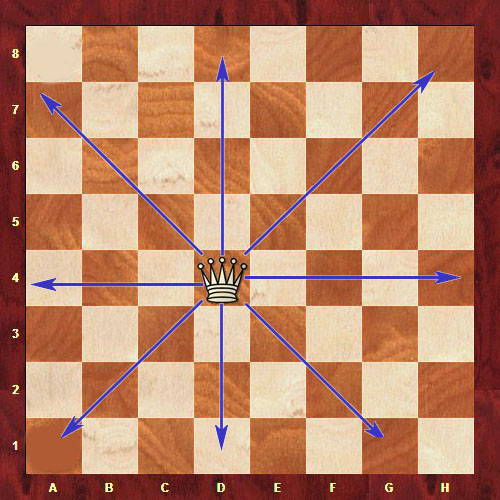 Ферзь – это советник короля и самая сильная фигура шахматного войска. Передвигается на любое количество полей в любом направлении.
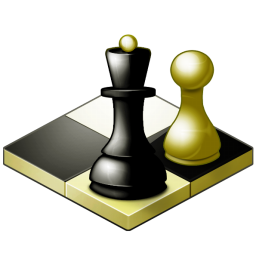 .
Парад шахматных фигур
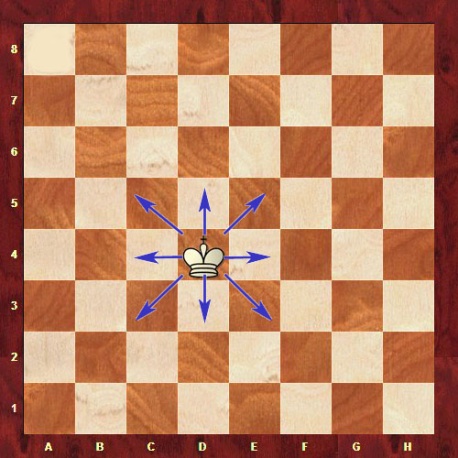 Король – самая главная фигура в королевстве.
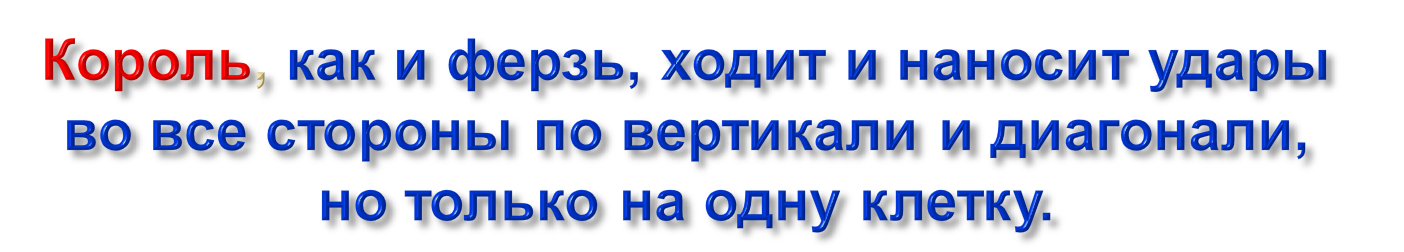 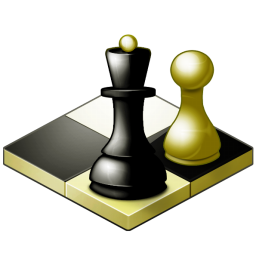 Парад шахматных фигур
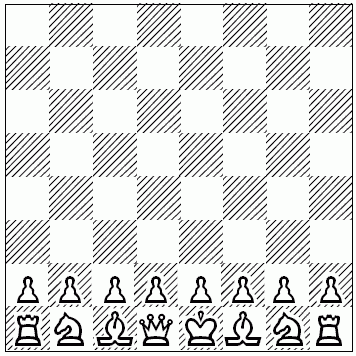 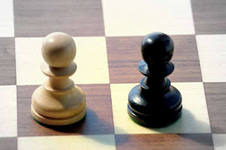 А теперь без спешки
Идут на место пешки.
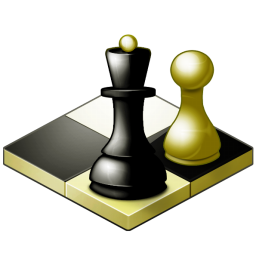 Парад шахматных фигур
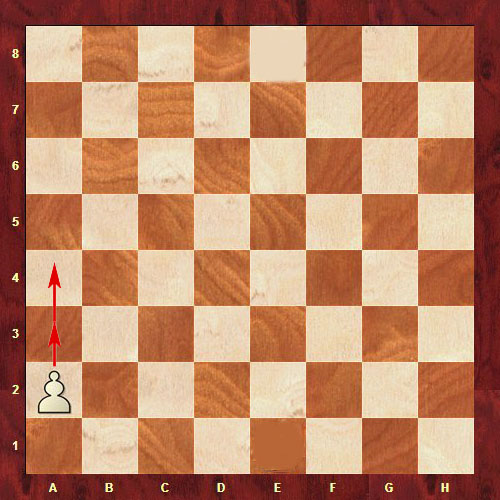 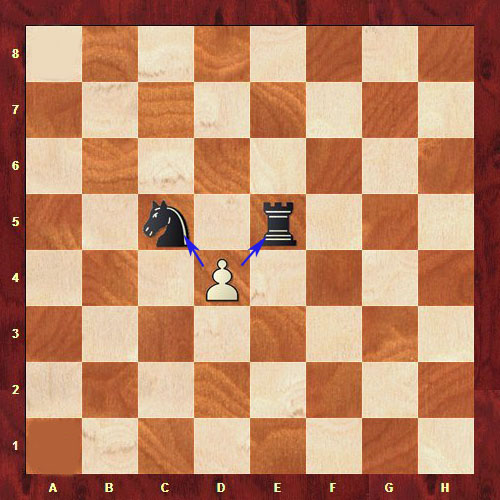 Пешка может за один ход продвинуться на одно поле прямо вперед, а при первом ходе на два поля.
Пешка «бьет» чужую фигуру вперед по диагонали.
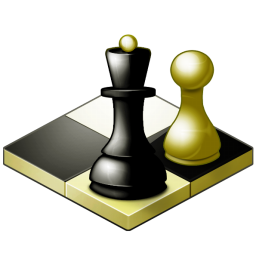 Добравшуюся до противоположного края доски пешку можно обменять на любую пленную фигуру, даже – ферзя. Любая пешечка может превратиться в ферзя.
Парад шахматных фигур
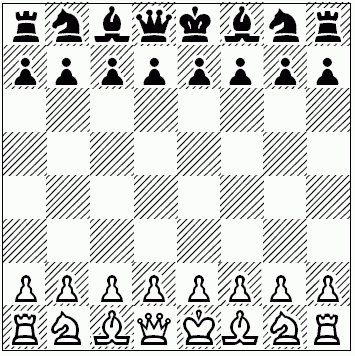 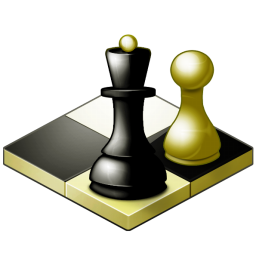 Именно из этого положения начинается любая настоящая шахматная партия
Шахматный театр
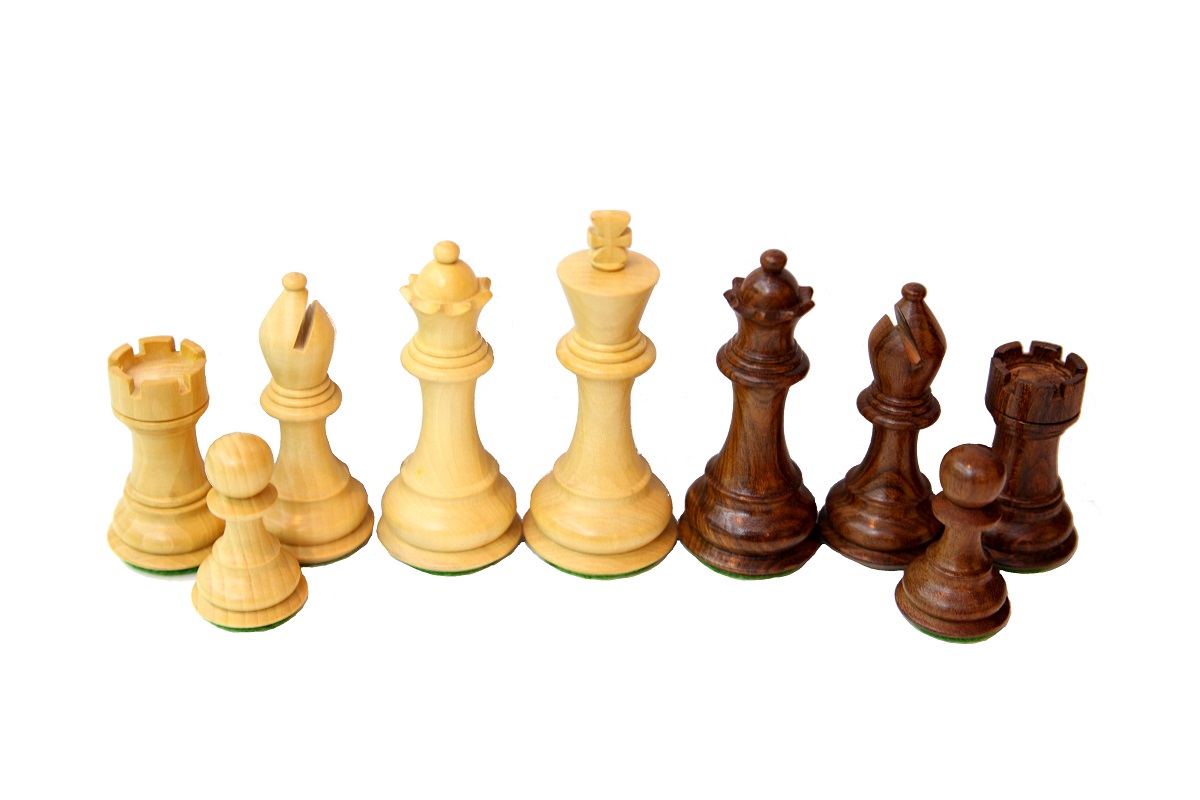 .
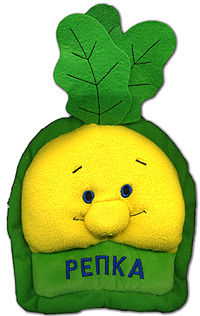 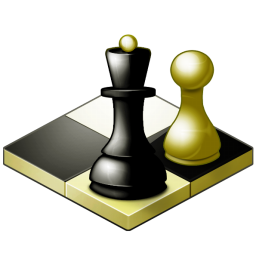 Игра «Волшебный мешочек»
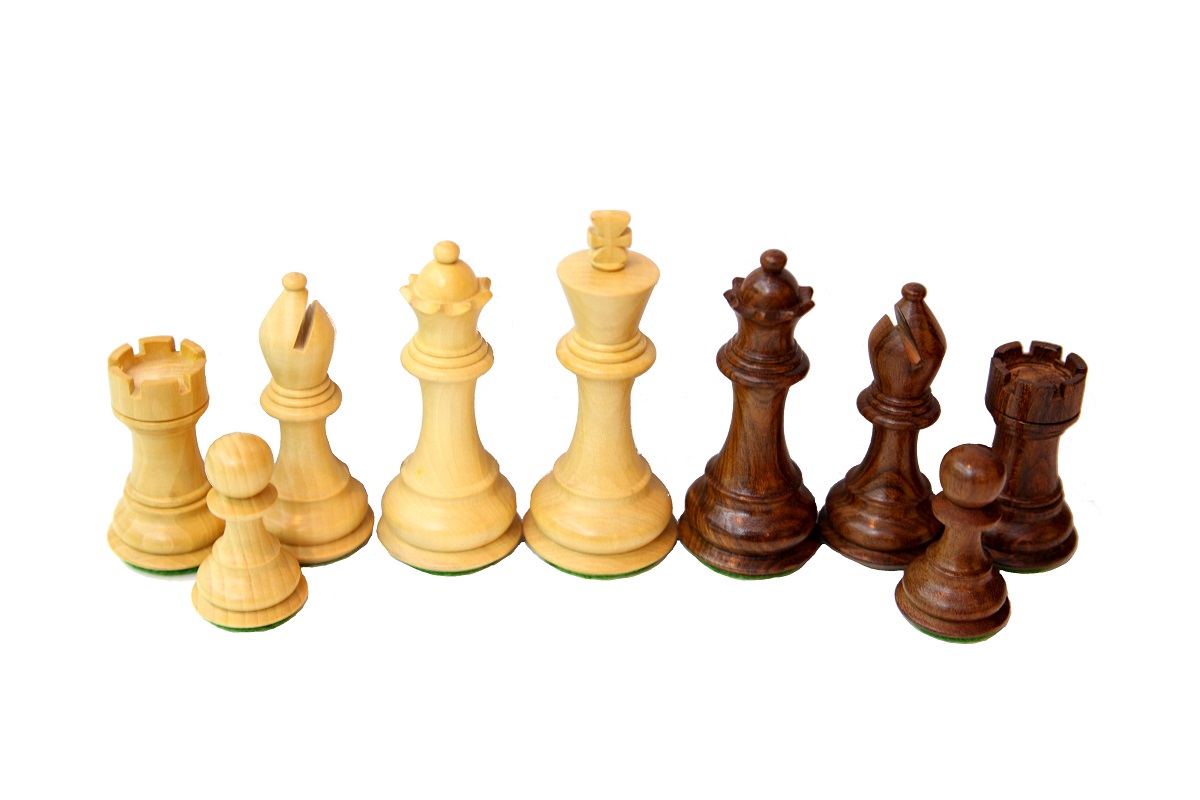 .
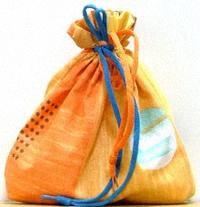 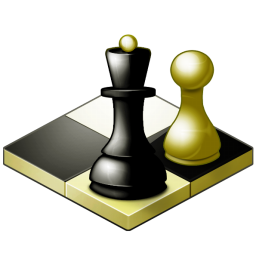 Игра «Чьи следы?»
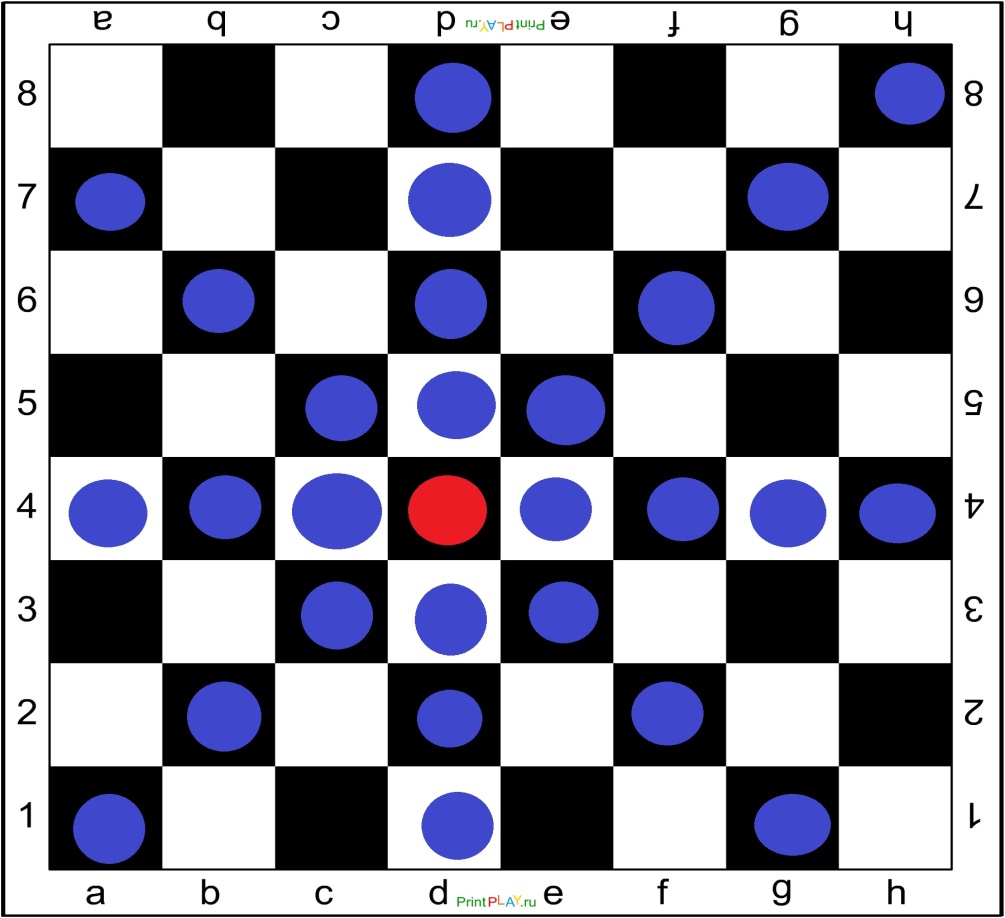 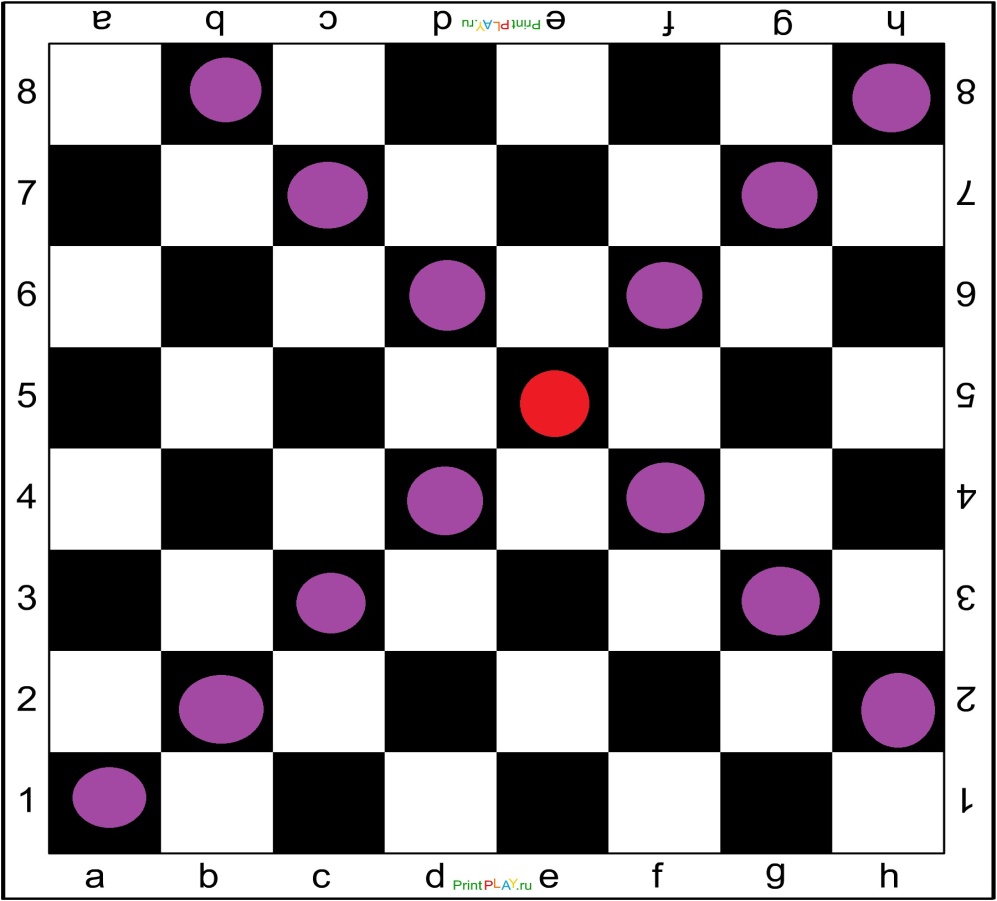 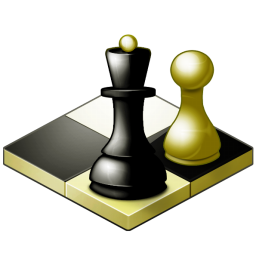 Игра «Чьи следы?»
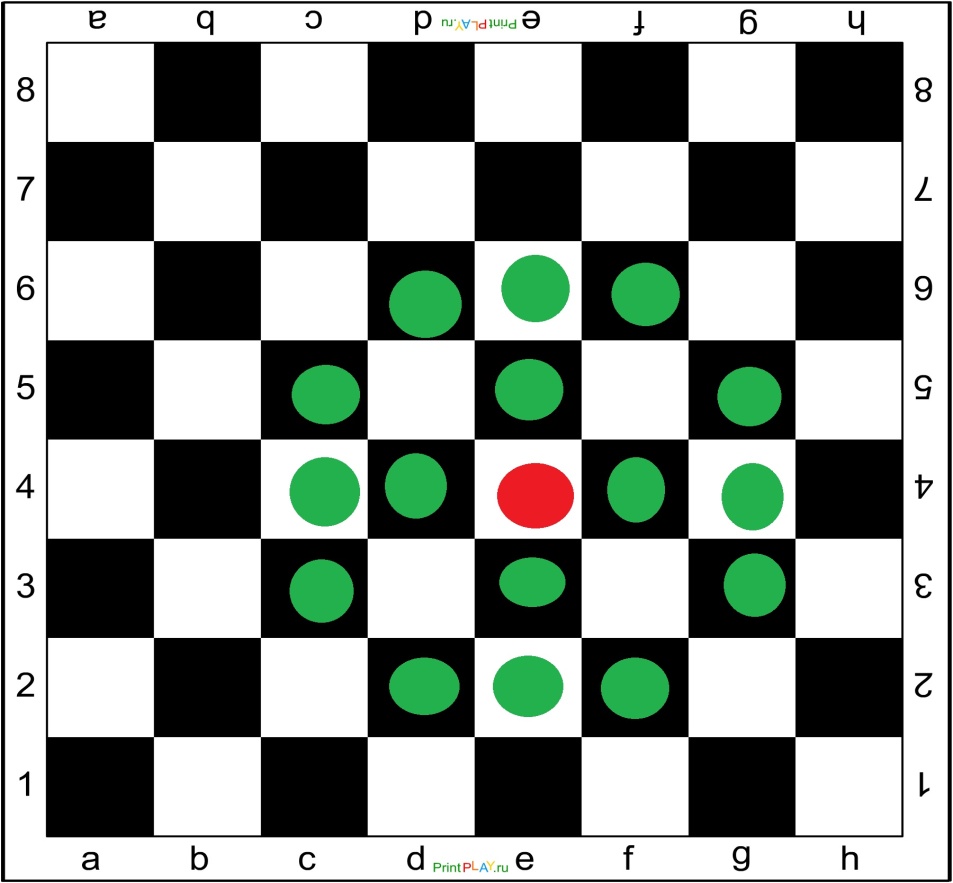 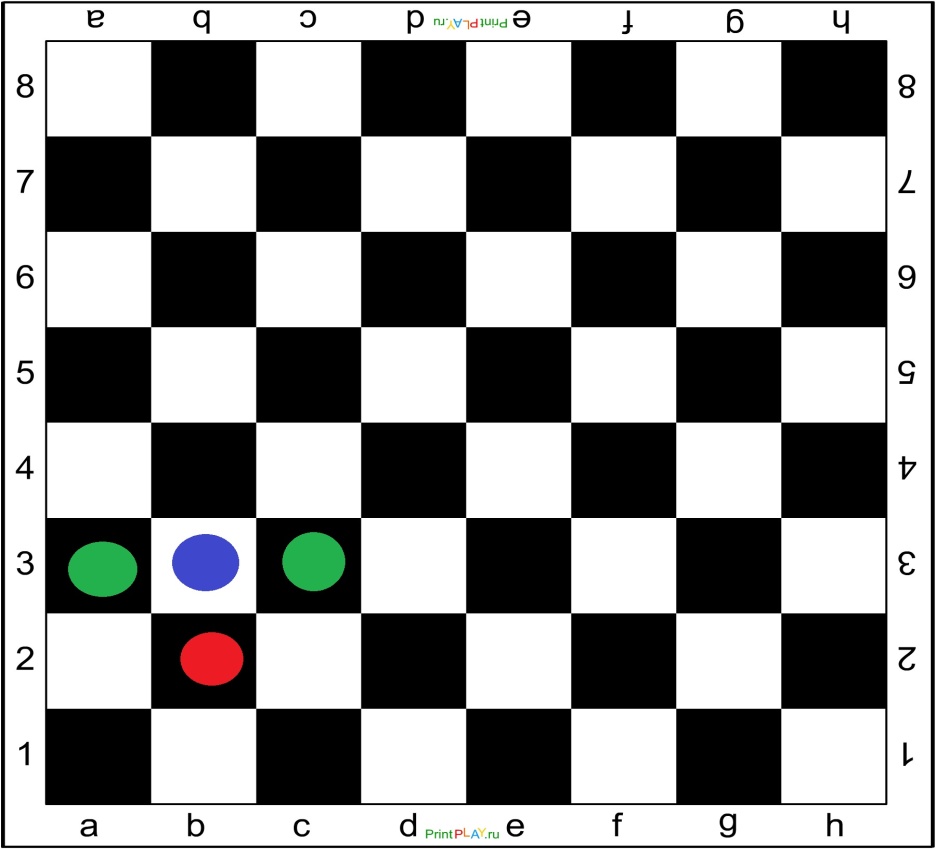 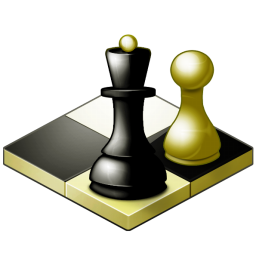 Игра «Чьи следы?»
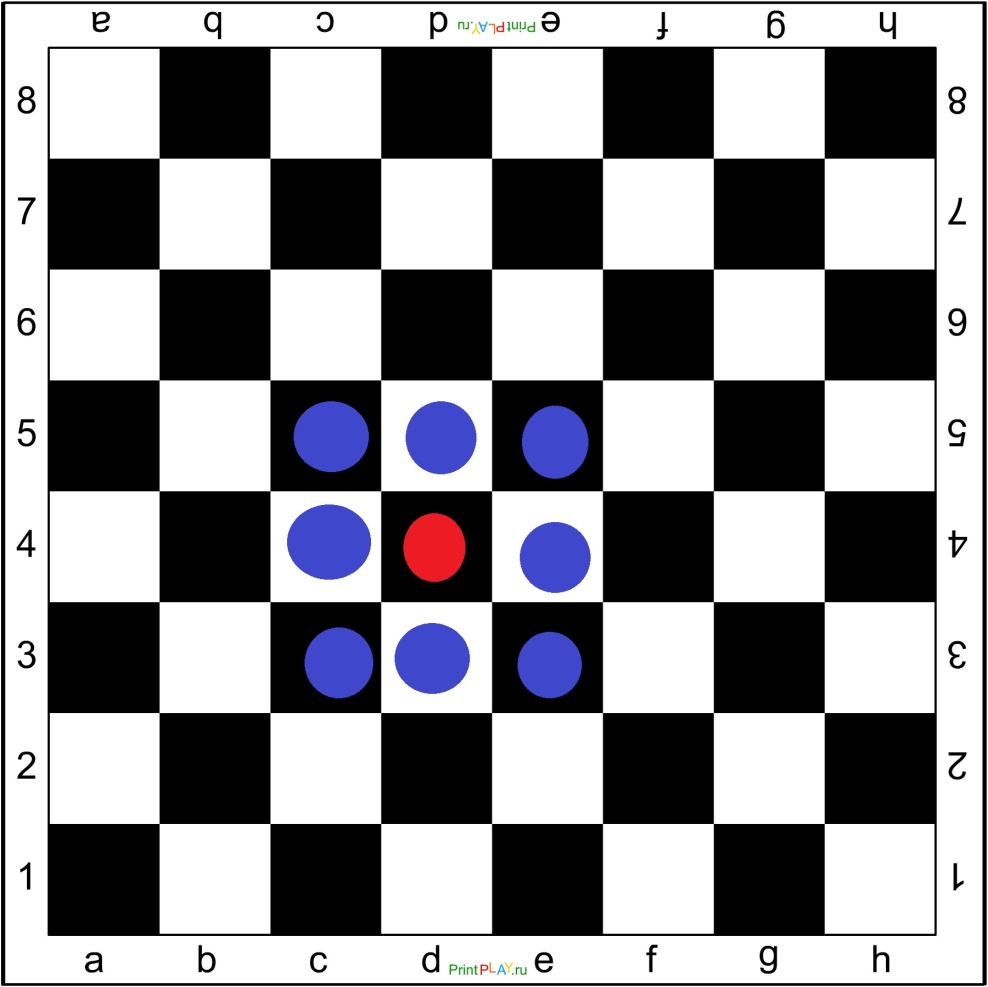 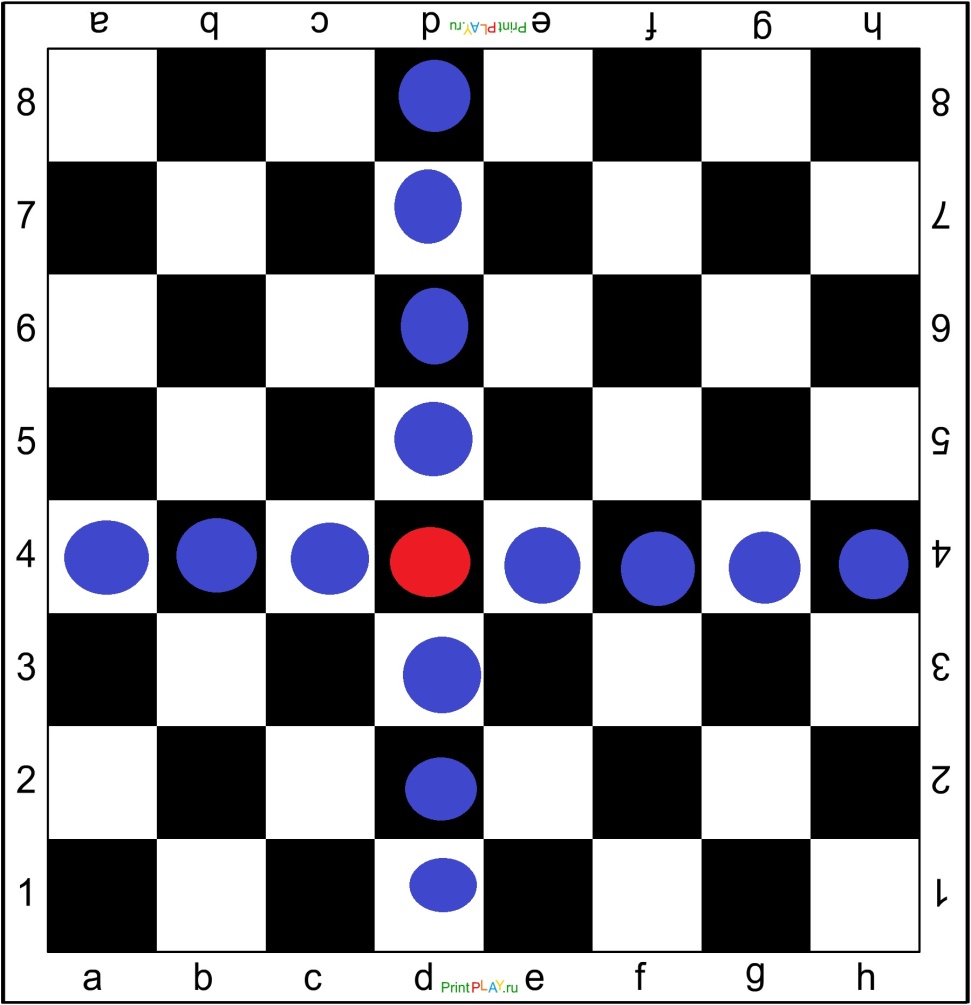 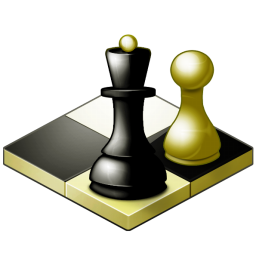 Игра «Найди пару»
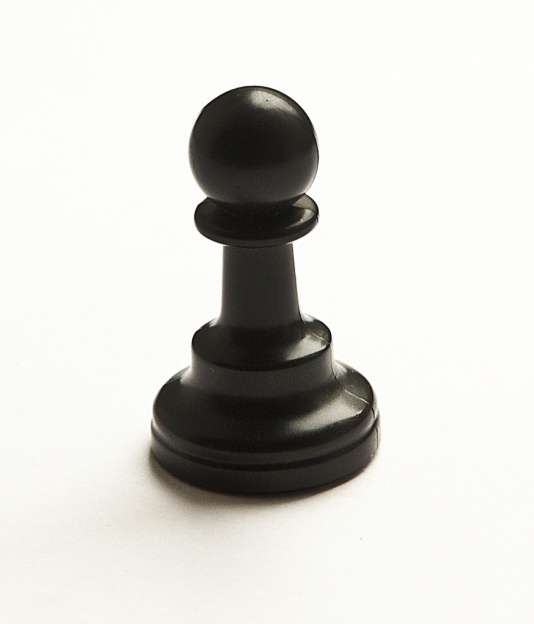 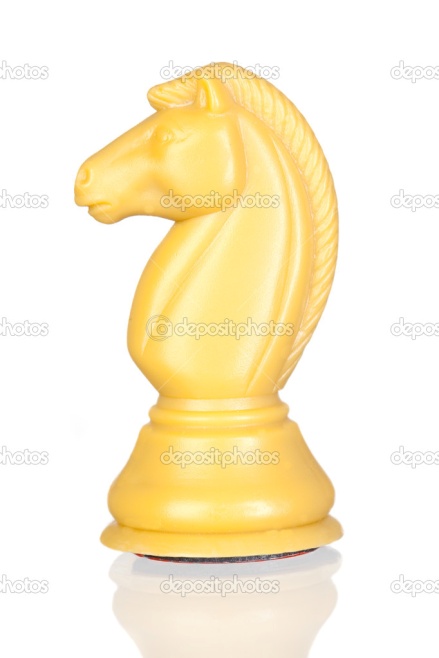 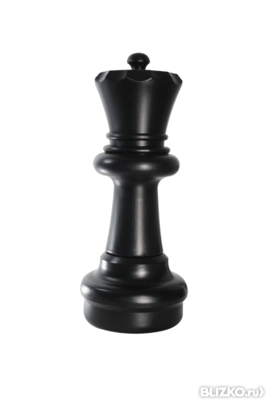 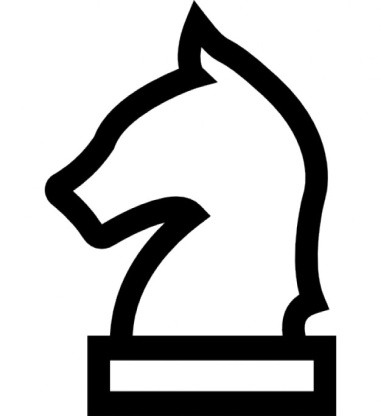 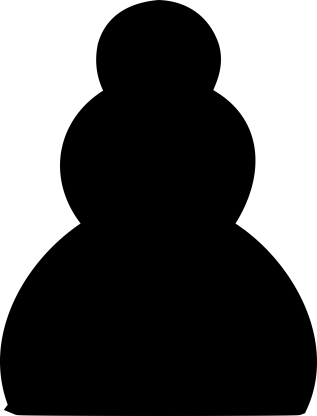 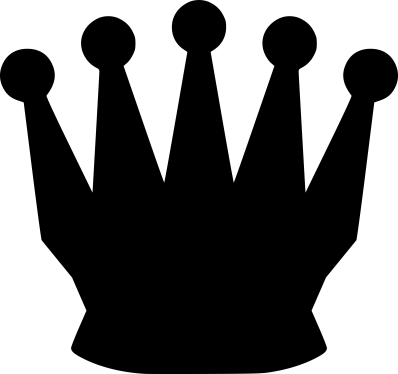 На черно-белом  крылечке сидели:
Король, Королева, Два офицера,
У них— два Коня,  по углам— две Ладьи,
И строй солдат,  что стоит впереди.
 Пару скорее свою ты найди!
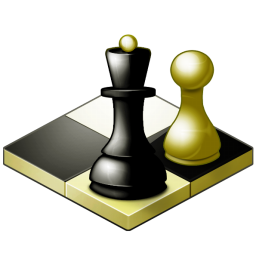 _______________________
Физкультминутка
- А сейчас мы с вами превратимся в пешек:
Ну- ка, пешки, поиграем.
Головой мы повращаем
Вправо – влево, а потом       (вращение головой)
3- 4, приседаем,
Наши ножки разомнём.               (приседания)
1,2,3 – на месте шаг.
Встали пешки дружно в ряд.
Мы размялись от души,
За столы мы вновь спешим.  (садятся за столы)
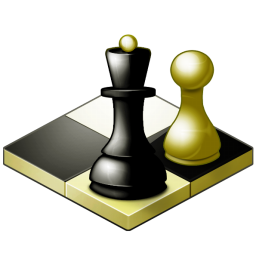 «Шахматный бал»
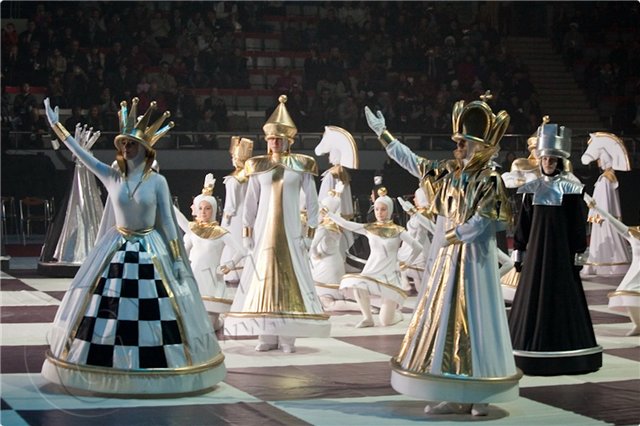 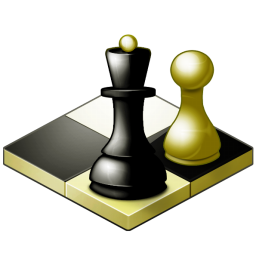 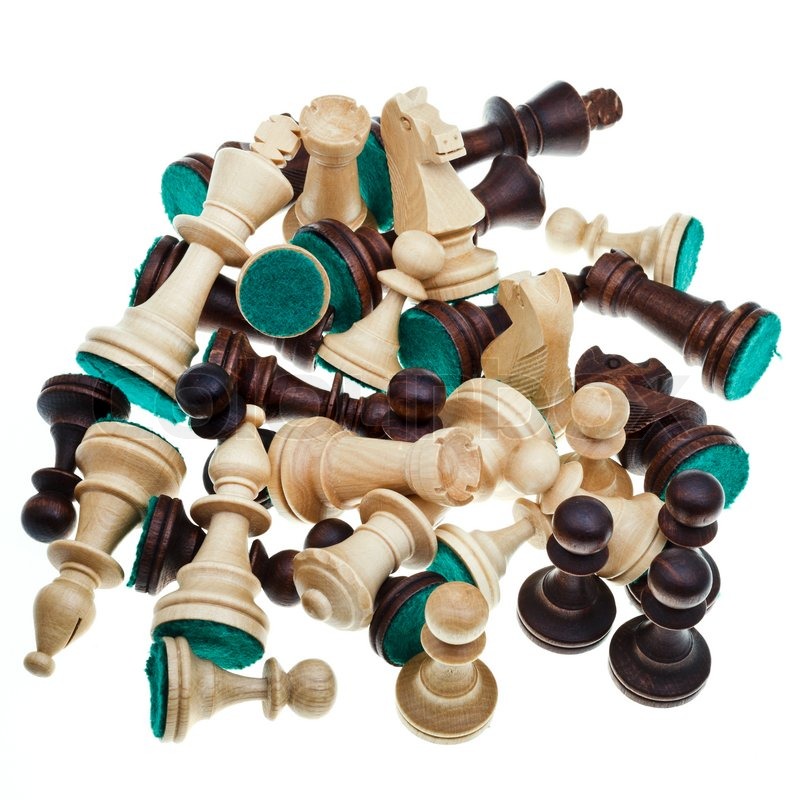 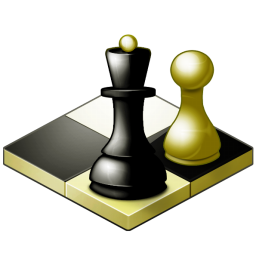 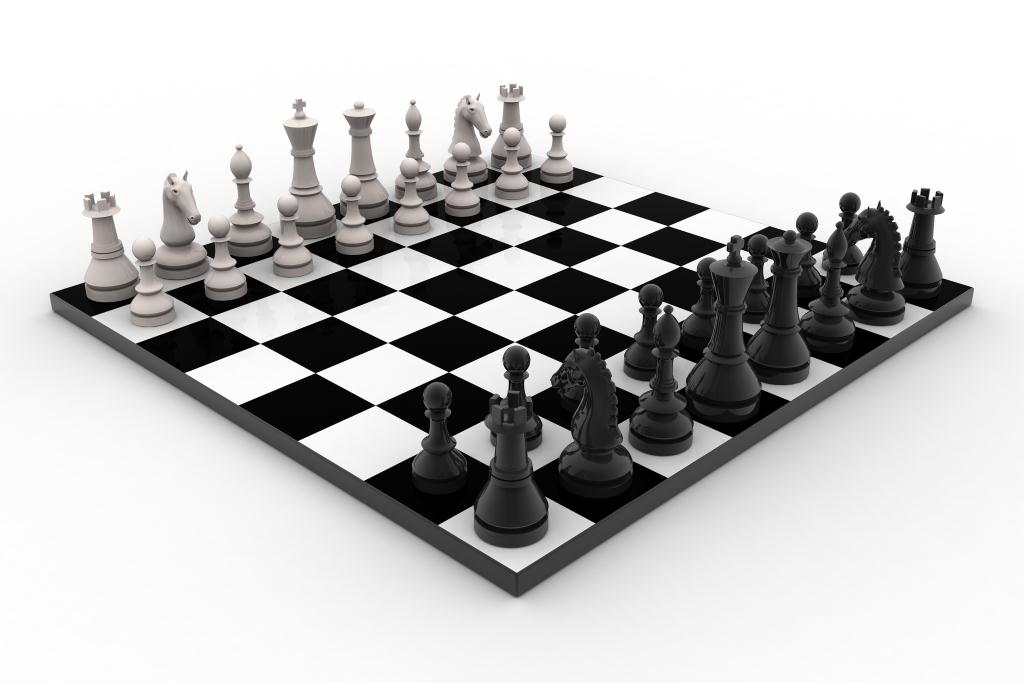 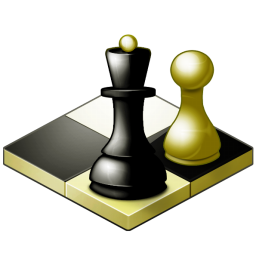 Рефлексия
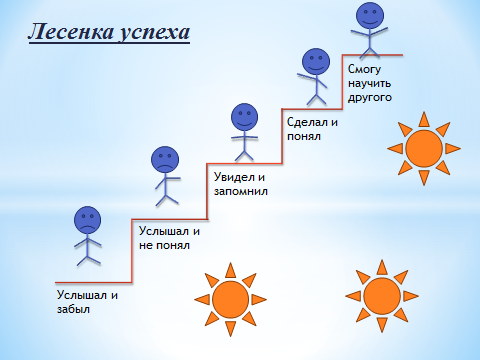 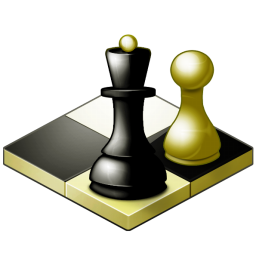 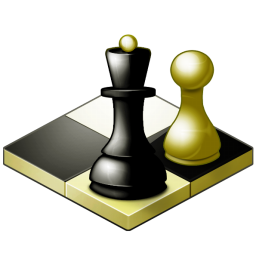 Спасибо за внимание
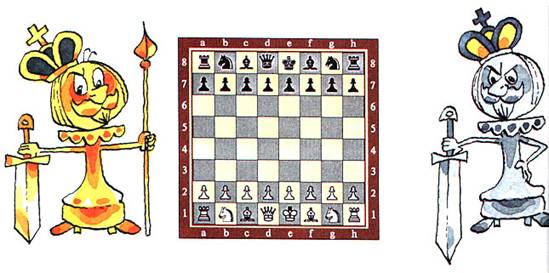